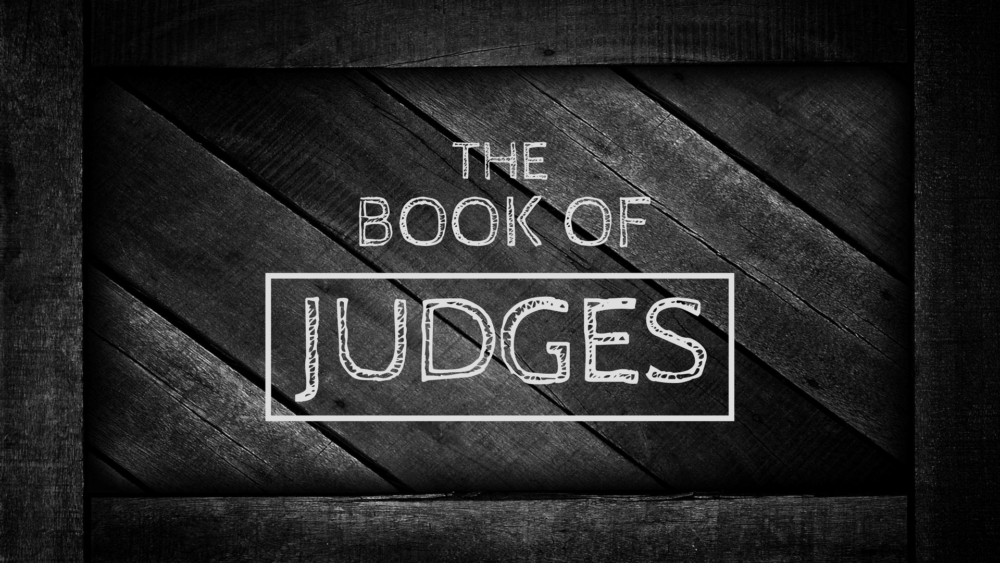 JUDGES 12-14
Samson
ENSLAVED	PEACEFUL
JUDGE		ENEMY		YEARS		YEARS
Othniel		Mesopatamia	8		40
Ehud		Moab		18		80
Shamgar	Philistines	?		?
Deborah	Canaan		20		40
Abimelech	Shechem	?		3
Tola		?		?		23
Jair		?		?		22
Jephtha		Amorites	18		6
Ibzan		?		?		7
Elon		?		?		10
Abdon		?		?		8
Samson	Philistines	40		20
Judges 13:3
And the Angel of the LORD appeared to the woman and said to her, "Indeed now, you are barren and have borne no children, but you shall conceive and bear a son.
Judges 13:4-5
Now therefore, please be careful not to drink wine or similar drink, and not to eat anything unclean. 
For behold, you shall conceive and bear a son. And no razor shall come upon his head, for the child shall be a Nazirite to God from the womb; and he shall begin to deliver Israel out of the hand of the Philistines."
Nazarite
Nazar [Nah-zair]
- To dedicate, to consecrate
VOW of the Nazarite
Num 6:2  "Speak to the children of Israel, and say to them: 'When either a man or woman consecrates an offering to take the vow of a Nazirite, to separate himself to the LORD,
VOW of the Nazarite
Num 6:2  "Speak to the children of Israel, and say to them: 'When either a man or woman consecrates an offering to take the vow of a Nazirite, to separate himself to the LORD,
VOW of the Nazarite
Wine
Num 6:3  he shall separate himself from wine and similar drink; he shall drink neither vinegar made from wine nor vinegar made from similar drink; neither shall he drink any grape juice, nor eat fresh grapes or raisins. 
Num 6:4  All the days of his separation he shall eat nothing that is produced by the grapevine, from seed to skin.
VOW of the Nazarite
Hair
Num 6:5  'All the days of the vow of his separation no razor shall come upon his head; until the days are fulfilled for which he separated himself to the LORD, he shall be holy. Then he shall let the locks of the hair of his head grow.
VOW of the Nazarite
Dead Body
Num 6:6  All the days that he separates himself to the LORD he shall not go near a dead body.
Judges 13:6
So the woman came and told her husband, saying, "A Man of God came to me, and His countenance was like the countenance of the Angel of God, very awesome; but I did not ask Him where He was from, and He did not tell me His name.
Judges 13:7
And He said to me, 'Behold, you shall conceive and bear a son. Now drink no wine or similar drink, nor eat anything unclean, for the child shall be a Nazirite to God from the womb to the day of his death.' "
Judges 13:8
Then Manoah prayed to the LORD, and said, "O my Lord, please let the Man of God whom You sent come to us again and teach us what we shall do for the child who will be born."
Judges 13:13-14
So the Angel of the LORD said to Manoah, "Of all that I said to the woman let her be careful. 
Jdg 13:14  She may not eat anything that comes from the vine, nor may she drink wine or similar drink, nor eat anything unclean. All that I commanded her let her observe."
Judges 13:17-18
Then Manoah said to the Angel of the LORD, "What is Your name, that when Your words come to pass we may honor You?" 
Jdg 13:18  And the Angel of the LORD said to him, "Why do you ask My name, seeing it is wonderful?"
Judges 13:17-18
Then Manoah said to the Angel of the LORD, "What is Your name, that when Your words come to pass we may honor You?" 
Jdg 13:18  And the Angel of the LORD said to him, "Why do you ask My name, seeing it is wonderful?"
Judges 13:17-18
And Manoah said to his wife, "We shall surely die, because we have seen God!" 

But his wife said to him, "If the LORD had desired to kill us, He would not have accepted a burnt offering and a grain offering from our hands, nor would He have shown us all these things, nor would He have told us such things as these at this time."
Judges 14:1-2
Now Samson went down to Timnah, and saw a woman in Timnah of the daughters of the Philistines. 

So he went up and told his father and mother, saying, "I have seen a woman in Timnah of the daughters of the Philistines; now therefore, get her for me as a wife."
Judges 14:3
Then his father and mother said to him, "Is there no woman among the daughters of your brethren, or among all my people, that you must go and get a wife from the uncircumcised Philistines?" And Samson said to his father, "Get her for me, for she pleases me well."
Judges 14:5-6
So Samson went down to Timnah with his father and mother, and came to the vineyards of Timnah. Now to his surprise, a young lion came roaring against him. 

And the Spirit of the LORD came mightily upon him, and he tore the lion apart as one would have torn apart a young goat, though he had nothing in his hand. But he did not tell his father or his mother what he had done.
Samson did this after he was remarkably filled with the Holy Spirit. This shows that an outpouring of the Holy Spirit does not automatically make you godlier. It gives you the resources to be godlier, but it doesn’t “do it to you.” A person can be wonderfully gifted by the Holy Spirit and yet very spiritually immature. 
-David Guzik
Judges 14:7
Then he went down and talked with the woman; and she pleased Samson well.
Judges 14:8-9
After some time, when he returned to get her, he turned aside to see the carcass of the lion. And behold, a swarm of bees and honey were in the carcass of the lion. 

He took some of it in his hands and went along, eating. When he came to his father and mother, he gave some to them, and they also ate. But he did not tell them that he had taken the honey out of the carcass of the lion.
Judges 14:10-11
So his father went down to the woman. And Samson gave a feast there, for young men used to do so. 

And it happened, when they saw him, that they brought thirty companions to be with him.
Judges 14:14-15
So he said to them: "Out of the eater came something to eat, And out of the strong came something sweet." Now for three days they could not explain the riddle. 

But it came to pass on the seventh day that they said to Samson's wife, "Entice your husband, that he may explain the riddle to us, or else we will burn you and your father's house with fire. Have you invited us in order to take what is ours? Is that not so?"
Judges 14:16
Then Samson's wife wept on him, and said, "You only hate me! You do not love me! You have posed a riddle to the sons of my people, but you have not explained it to me." And he said to her, "Look, I have not explained it to my father or my mother; so should I explain it to you?"
Judges 14:17
Now she had wept on him the seven days while their feast lasted. And it happened on the seventh day that he told her, because she pressed him so much. Then she explained the riddle to the sons of her people.
Judges 14:18
"If you had not plowed with my heifer, You would not have solved my riddle!"
Judges 14:19
Then the Spirit of the LORD came upon him mightily, and he went down to Ashkelon and killed thirty of their men, took their apparel, and gave the changes of clothing to those who had explained the riddle. So his anger was aroused, and he went back up to his father's house.
Judges 14:20
And Samson's wife was given to his companion, who had been his best man.
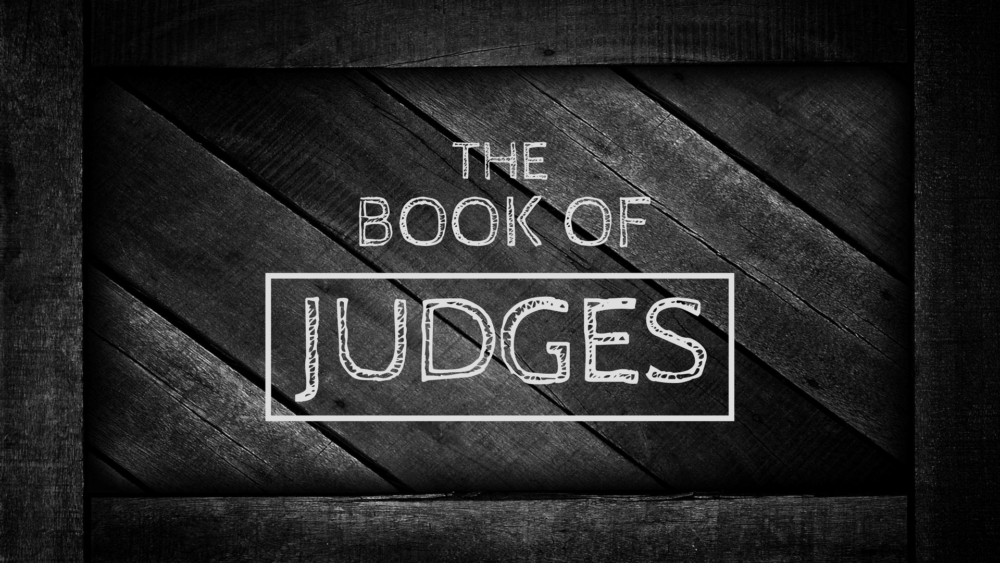 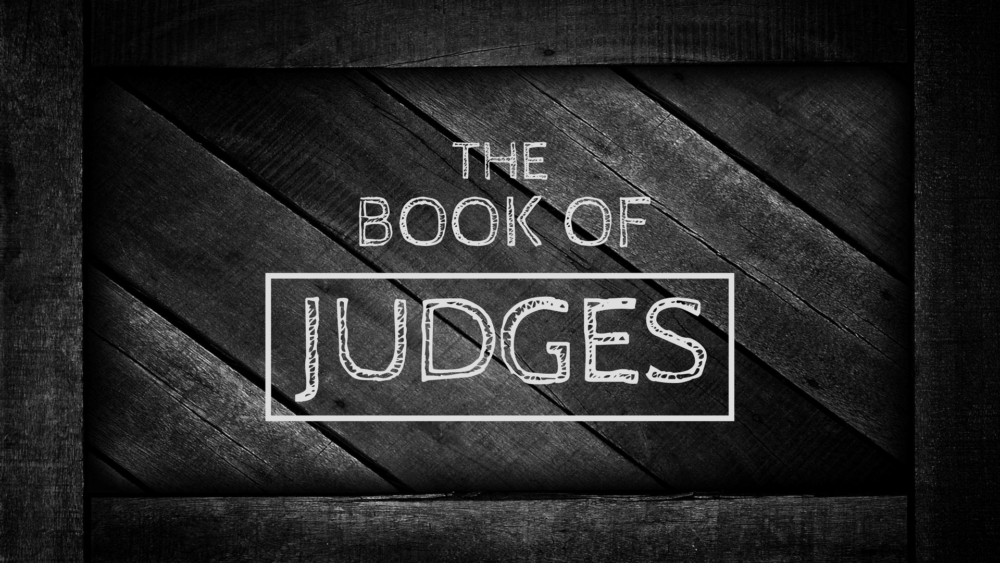